Filosofia
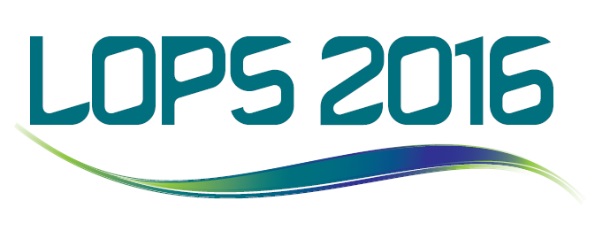 +
→
päivitys = vallankumous
Dos. Eero Salmenkivi
Luennon tavoitteet
Kuvata ja perustella käsitystä lukiofilosofiasTA, jota LOPS15 edustaa.
Esittää, miten uusien OPS-perusteiden pitäisi vaikuttaa opetukseen ja opiskeluun lukiofilosofiassa.
Esitellä kurssikohtaisia OPSja  
(ja pohjustaa perehtymistä niihin tehtävsissä)
Taustaa
Suomi purki rinnakkaiskoulujärjestelmän ja siirtyi peruskouluun porrastetusti 1972–1977, merkittäviä lisäuudistuksia POPS 1985 (mm. tasokurssit pois) ja yhtenäinen perusopetuslaki 1999.
2. asteen osalta 1990-luvun alkuun mennessä oli selvää, että jatketaan rinnakkaismallilla: ammattikoulut ja lukiot.
3. asteen amk-uudistus 1990-luvulla, 2. asteen ammatillinen koulutus ja korkea-aste jatkuvassa turbulenssissa.
Työelämään siirtyminen yo- saati perusopetuksen pohjalta muuttunut (lähes) mahdottomaksi.
Taustaa (2)
Lukio edustaa perinteistä eliitin koulutusväylää.
2-jakoisuus:
yleissivistys
korkea-asteelle valmistavat opinnot
Digitaalinen murros on luku- ja kirjoitustaitoon verrattavissa oleva valtava murros → 
mitä on yleissivistys?
Filosofian kannalta poikkeuksellisen tärkeä kysymys, koska filosofia on ollut ”lukeneisuus (big books)” -yleissivistyksen keskiössä (varhaisen yliopistolaitoksen oppikirjoista yli puolet oli Aristotelesta).
Lukiofilosofia 1: Akateeminen alkeisfilosofia
Filosofia oli pitkään yleisten akateemisten opintojen perusaine.
filosofia perustieteenalana, josta jatkettiin lääke- ja oikeustieteeseen tai teologiaan
opiskellessani HYssä 1970-luvulla oli filosofinen tdk ja sen alla historiallis-kielitieteellinen ja matemaattis-luonnontieteellinen osasto 
tämäntapainen on tilanne edelleen useissa maissa esim. USAn colleget, joissa opiskelijalla ei ole pääainetta. 
Tällaisessa kontekstissa filosofia on osa akateemisia opintoja, kuten (klassiset) kielet, akateeminen kirjoittaminen lähdeviitteineen jne.
Kansainvälississä konteksteissa lukiofilosofia on usein tällaisessa roolissa.
Lukiofilosofia Suomessa
Suomessa tällainen filosofia kutistui lukiossa 2. maailmansodan jälkeen ja korvautui psykologialla.
Syynä Eino Kailan ja hänen oppilaidensa (loogis-) empiristinen suuntautumien.
Filosofia palasi lukioon NL:n hajoamista seuranneessa katsomuksellis-poliittisessa tilanteessa suuren kansallisen (erit. Esa Saarinen) ja pienemmän kansainvälisen (esim. Jostein Gaarder) filosofia-boomin vanavedessä.
Tässä yhteydessä myös ns. filosofiaa lapsille (FILA/P4C) -liike vahvistui hieman Suomessa (Lipman-käännökset).
Mm. ikäkauden takia kohdentui enemmän perusopetuksen et:hen kuin lukion filosofiaan.
Filosofian paluu herätti kaksi kysymystä
Mitä lukiofilosofian Suomessa pitäisi olla?
Mitä se on?

Taustakysymys
Mitä filosofia on?
Ainereaali
Yo-kirjoitusten 2006 ainereaaliuudistus korosti lukiossa jännitettä yleissivistyksen ja 3. asteen valmennuksen välillä. 
Ainereaali on korostanut panos–tuotos -ajattelua lukioissa.
Asiaan palataan kevään OOKssa.
Tämä on heikentänyt juuri filosofian asemaa 
”Filosofian kurssien suorittaminen ja myös niiden tarjonta on huolestuttavan pientä”, Turunen ym. 2011, 43, ks Salmenkivi 2013.
Filosofian erinomaisuus
Sekä uusi että vanha OPS lupaa filosofian opettavan juuri niitä valmiuksia, joita työelämä, kasvatustieteilijät ja poliittiset päättäjät kaipaavat, esim LOPS15:
”Filosofisen ajattelun opiskeleminen harjaannuttaa punnitsemaan käsitysten perusteluja järkiperäisesti. Kyseenalaistavan ja perusteita etsivän luonteensa ansiosta filosofia auttaa hahmottamaan ja jäsentämään nykypäivän jatkuvasti kasvavaa informaatiotulvaa. Tällä tavoin filosofian opiskelu edistää opiskelijoiden yleisiä oppimisen ja ajattelun valmiuksia.”
Missä vika?
Miksi kaikki eivät kilvan kiidä opiskelemaan sitä, vaan suosio on laskenut?

(vrt. aiemmat kysymykset)
Filosofia lukion 2014 tuntijaossa
Filosofia tuntijaossa
Filosofia ja katsomusaineet
Etiikan siirto filosofiaan VN:n päätöksellä oli merkittävä kannanotto koko itsenäisyyden ajan käydyssä siveysopin/ moraalin/etiikan opetusta koskevassa kiistassa.
Siveysoppi uskontoon 1840-luvulla.
Soinisen ym. aloitteet itsenäisestä moraalikasvatuksesta ovat aina tätä ennen kaatuneet.
1994 lähtien filosofiassa olleen etiikan syventävän kurssin muuttaminen kaikille yhteiseksi etiikaksi perustuu eri katsomuksille yhteisen etiikan välttämättömyyteen.
[Speaker Notes: Historia 
 Historiassa yksi pakollinen kurssi siirtyi syventäväksi kurssiksi (ny-kyinen HI2 -> uusi HI4) -> 3 pakollisen kurssin lähestymistapaa, ai-kaikkunaa (vahvemmin 1900-luvun historiaa) ja painotuksia on muu-tettu, mikä heijastuu joiltakin osin myös syventäviin kursseihin. 
 Kaikkien kurssien nimiä on muutettu. 
 Kurssien alkuun on nostettu historian tieteenalan käsitteistöön, tut-kimukseen, tiedonhankintaan, käyttöön ja soveltamiseen liittyviä si-sältöjä 
 Historian oppiaineen tehtävä, tavoitteet ja arviointi on päivitetty vas-taamaan muuttuneita tarpeita muun muassa taitopainotteisuuden, ta-voitteiden taksonomian ja monipuolisen arvioinnin osalta. 
 Teksteissä nousee uutena muun muassa kriittinen medialukutaito. Aiempaa enemmän painotetaan historian merkitystä nykyajan ym-märtämisessä ja taitojen vahvistamisen ohella korostetaan muun mu-assa yksilön merkitystä ja mahdollisuuksia toimijana sekä kansainvä-lisen yhteistyön, demokratian ja ihmisoikeuksien merkitystä globaa-lissa maailmassa. 

Yhteiskuntaoppi 
 Yhteiskuntaoppiin on tullut uuden tuntijaon myötä yksi pakollinen kurssi lisää ja yksi syventävä kurssi poistuu (3+1) -> kaikkien kol-men pakollisen kurssin sisältöjä muutettu vastaamaan nykyajan tar-peita. 
 Uusi pakollinen kurssi YH3 Suomi, Eurooppa ja globaali maailma on rakennettu nykyisen syventävän Eurooppalaisuus ja Euroopan unioni -kurssin pohjalle laajentaen sitä globaaliin maailmaan ja su-pistaen EU:n osuutta. 
 Kaikkien kurssien nimiä on muutettu. 
 Yhteiskuntaopin oppiaineen tehtävä, tavoitteet ja arviointi on päivi-tetty vastaamaan muuttuneita tarpeita muun muassa taitopainottei-suuden, tavoitteiden taksonomian ja monipuolisen arvioinnin osalta. 
 Teksteissä nousevat muun muassa aktiivinen kansalaisuus, taloustai-dot, yrittäjyys, median rooli, monipuolinen tiedonhankinta, tiedon kriittinen tulkinta ja digitaaliset valmiudet.]
Filosofia uudessa tuntijaossa
Filosofian rakenne on edullinen, 2 pakollista ja vain 2 syventävää → filosofiaa kannattaa panos–tuotos -mielessäkin opiskella (vain YKOlla parempi suhde).
Nyt on ”tuhannen taalan paikka” osoittaa, että filosofia on hyvä ja tärkeä lukioaine. 

Yritämme saada myös yliopistot ymmärtämään, että sisään pääsyssä filosofiasta kannattaisi antaa pisteitä, mutta tämä tuskin onnistuessaankaan tulee koskemaan kaikkein halutuimpia aloja.
Teemaopintokurssit lisämahdollisuutena
Valtakunnalliset syventävät kurssit
1. Monitieteinen ajattelu (TO1)
2. Tutkiva työskentely teknologialla (TO2)
3. Osaaminen arjessa (TO3)
Erityisesti TO1 antaa filosofialle hyvin lisää tilaa.
Vaikka LOPSssa on haluttu painottaa erityisesti yksittäistä oppiainetta laajempien kokonaisuuksien ymmärtämistä ja hallintaa, tämä sopii hyvin filosofialle. 
Huom. LOPS-kurssikuvaus on laadittu siten, että se jättäisi riittävästi tilaa paikallisten ratkaisujen tekemiseen→ tarvitaan paikallista aktiivisuutta
Vallankumous
LOPS03: Opetuksen tavoitteet
Filosofian opetuksen tavoitteena on, että opiskelija
osaa hahmottaa filosofisia ongelmia ja niiden erilaisia mahdollisia ratkaisuja  
osaa jäsentää puhetta ja tekstiä käsitteellisesti sekä tunnistaa väitteitä ja niiden perusteluja  
ymmärtää erilaisten filosofisten käsitysten perusteluja sekä pystyy keskustelemaan niistä johdonmukaisesti ja järkevästi  
hallitsee yleissivistävät perustiedot sekä filosofian historiasta että nykysuuntauksista ja osaa suhteuttaa niitä yhteiskunnan ja kulttuurin ilmiöihin.
LOPS15: Opetuksen tavoitteet
Filosofian opetuksen tavoitteena on, että opiskelija
osaa hahmottaa filosofisia ongelmia ja niiden erilaisia mahdollisia ratkaisuja filosofian perinteessä ja ajankohtaisiin kysymyksiin sovellettuina
osaa käsitteellisesti eritellä, jäsentää ja arvioida informaatiota, erityisesti erilaisia väitteitä, niiden merkityksiä ja perusteluja
hallitsee johdonmukaisen argumentaation perustaidot ja oppii sitä kautta luottamaan omaan ajatteluunsa sekä arvioimaan sitä kriittisesti ja pohtimaan sen rajoja eri tieteenaloilla ja arkielämässä
oppii pohtimaan ja jäsentämään käsitteellisesti laajoja kokonaisuuksia sekä ajattelemaan ja toimimaan arvostelukykyisesti niin eettisissä kysymyksissä kuin muillakin elämänalueilla myös informaation ollessa epävarmaa ja ristiriitaista.
LOPS15 muutos
Filosofian opetuksen tavoitteeksi EI ASETETA:
hallitsee yleissivistävät perustiedot sekä filosofian historiasta että nykysuuntauksista ja osaa suhteuttaa niitä yhteiskunnan ja kulttuurin ilmiöihin.  

Perinteen tuntemus on edellen mukana olennaisesti lievemmässä muodossa:
osaa hahmottaa filosofisia ongelmia ja niiden erilaisia mahdollisia ratkaisuja filosofian perinteessä ja ajankohtaisiin kysymyksiin sovellettuina
LOPS15: tilalla
Filosofian opetuksen tavoitteena on, että opiskelija
hallitsee johdonmukaisen argumentaation perustaidot ja oppii sitä kautta luottamaan omaan ajatteluunsa sekä arvioimaan sitä kriittisesti ja pohtimaan sen rajoja eri tieteenaloilla ja arkielämässä
Filosofiassa ajattelua luonnollisesti nimenomaan kyseenalaistetaan.
Se mihin pitää oppia luottamaan on ajattelu sinänsä:”asioita voi ajatella ja se on hyväksi”
LOPS15: yleistavoitteet päivitys
Filosofian opetuksen tavoitteena on, että opiskelija
osaa käsitteellisesti eritellä, jäsentää ja arvioida informaatiota, erityisesti erilaisia väitteitä, niiden merkityksiä ja perusteluja
…
oppii pohtimaan ja jäsentämään käsitteellisesti laajoja kokonaisuuksia sekä ajattelemaan ja toimimaan arvostelukykyisesti niin eettisissä kysymyksissä kuin muillakin elämänalueilla myös informaation ollessa epävarmaa ja ristiriitaista.
Muotoiluissa lievästi luovuttu suullisuuden korostuksesta.
Se ei tarkoita sitä, etteikö keskustelu edelleen olisi tärkein opetusmuoto, vaan että tämä voi tapahtua enemmän verkossa (ja ei painotu ~ yo).
Sisältää kasvatuksellisen elementin
filosofia edistää kasvua hyväksi ihmiseksi
LOPS15: kurssit
Huom: yksityiskohdissa on kyse päivityksestä
Johdatus filosofiseen ajatteluun (FI1)
Tavoitteet
Kurssin tavoitteena on, että opiskelija 
muodostaa perustellun käsityksen filosofian luonteesta ja menetelmistä tutustumalla filosofisiin ongelmiin ja niiden mahdollisiin ratkaisuihin
oppii arvioimaan väitteiden totuutta sekä harjaantuu esittämään ja vaatimaan erilaisille mielipiteille ja väitteille perusteluja sekä hahmottamaan esitettyjen perustelujen rakennetta ja arvioimaan niiden pätevyyttä
Johdatus filosofiseen ajatteluun (FI1)
Tavoitteet (jatkoa)
tuntee ja oppii erilaisten harjoitusten kautta soveltamaan filosofian työtapoja, kuten oletusten kyseenalaistamista, käsitteiden luokittelua ja määrittelemistä sekä ajatuskokeiden ja vastaesimerkkien käyttöä
perehtyy joihinkin keskeisiin filosofisiin kysymyksiin ja niihin liittyviin käsitteellisiin erotteluihin
tuntee perustavia tieto-opillisia erotteluja, osaa eritellä ja arvioida kriittisesti erilaisia tiedollisia uskomuksia ja tutustuu tietämiseen joissain lukion oppiaineissa.
Johdatus filosofiseen ajatteluun (FI1)
Keskeiset sisällöt 
mitä filosofia on, filosofisten kysymysten ja filosofisen ajattelun luonne filosofian perinteessä ja ajankohtaisiin ongelmiin sovellettuna
johdonmukaisen argumentaation ja pätevän päättelyn perusteet ja niiden harjoitteleminen suullisesti ja kirjallisesti
keskeisiä filosofisia peruskysymyksiä ja -erotteluja: henki ja aine, vapaus ja välttämättömyys, käsitteellinen ja empiirinen, objektiivinen ja subjektiivinen
tiedon ja informaation, arkitiedon ja tieteellisen tiedon sekä tieteen ja pseudotieteen ero
tiedon ja argumentaation luonne eri tiedonaloilla: miten väitteitä muodostetaan, koetellaan ja perustellaan joissain lukion oppiaineissa
LOPS15 1 kurssi, uutta: Argumentaatio
Tavoitteita
oppii arvioimaan väitteiden totuutta sekä harjaantuu esittämään ja vaatimaan erilaisille mielipiteille ja väitteille perusteluja sekä hahmottamaan esitettyjen perustelujen rakennetta ja arvioimaan niiden pätevyyttä

Sisältöjä
johdonmukaisen argumentaation ja pätevän päättelyn perusteet ja niiden harjoitteleminen suullisesti ja kirjallisesti
LOPS15 1 kurssi, uutta (tavallaan): filosofointi ja sen menetelmät
Tavoitteita
tuntee ja oppii erilaisten harjoitusten kautta soveltamaan filosofian työtapoja, kuten oletusten kyseenalaistamista, käsitteiden luokittelua ja määrittelemistä sekä ajatuskokeiden ja vastaesimerkkien käyttöä

Sisältöjä
mitä filosofia on, filosofisten kysymysten ja filosofisen ajattelun luonne filosofian perinteessä ja ajankohtaisiin ongelmiin sovellettuna
keskeisiä filosofisia peruskysymyksiä ja -erotteluja: henki ja aine, vapaus ja välttämättömyys, käsitteellinen ja empiirinen, objektiivinen ja subjektiivinen
LOPS15 1 kurssi, uutta: muut oppiaineet, tiedonalan käsite
Tavoitteita
tuntee perustavia tieto-opillisia erotteluja, osaa eritellä ja arvioida kriittisesti erilaisia tiedollisia uskomuksia ja tutustuu tietämiseen joissain lukion oppiaineissa. 

Sisältöjä
tiedon ja informaation, arkitiedon ja tieteellisen tiedon sekä tieteen ja pseudotieteen ero
tiedon ja argumentaation luonne eri tiedonaloilla: miten väitteitä muodostetaan, koetellaan ja perustellaan joissain lukion oppiaineissa
Etiikka (FI2)
Tavoitteet 
Kurssin tavoitteena on, että opiskelija 
perehtyy filosofisen etiikan keskeisiin käsitteisiin, kysymyksiin ja teorioihin sekä ympäristöfilosofian perusteisiin
hahmottaa normatiivisten väitteiden luonteen ja suhteen kuvaileviin väitteisiin sekä osaa perustella käsityksiä hyvästä ja oikeasta
osaa jäsentää oman elämänsä merkityksellisyyttä ja elämänvalintojaan filosofisen käsitteistön avulla
osaa perustella moraalin velvoittavuuden ja soveltaa moraaliin filosofisia käsite-erotteluja ja johdonmukaista argumentaatiota
osaa eritellä ja arvioida toimintaa eettisesti sekä kykenee jäsentämään omia moraalisia ratkaisujaan ja arvioitaan filosofisen etiikan välinein.
Etiikka (FI2)
Keskeiset sisällöt  
moraali ja sitä pohtiva normatiivinen ja soveltava etiikka; hyve-, seuraus-, sopimus-, oikeus- ja velvollisuusetiikan perusteet
moraalin luonne normijärjestelmänä ja sen ero juridisiin ja tapanormeihin perustuviin järjestelmiin, moraalinen relativismi
filosofisia teorioita elämän hyvyydestä ja merkityksellisyydestä sekä hyvästä elämäntavasta
etiikka ja yksilön moraaliset ratkaisut: ihmissuhteet ja elämänvalinnat
eläimiä ja ympäristöä koskevia eettisiä kysymyksiä
LOPS15: 2 kurssi
Olennaista: Pakollisuus →
valikoitumaton oppilasaines
Helppous ja käytännöllisyys
kova kritiikin mahdollisuus, jos liian teoreettista (ks. FFk16, t 9+ Jokeri) 
abortti ja eutanasia jne. perinteisiä uskonnon etiikan kysymyksiä syytä käsitellä
Valtakunnalliset syventävät kurssit Yhteiskuntafilosofia (FI3)
Tavoitteet 
Kurssin tavoitteena on, että opiskelija
perehtyy yhteiskuntafilosofian keskeisiin käsitteisiin ja suuntauksiin sekä perusnäkemyksiin yksilön suhteesta yhteisöihin, yhteiskuntaan ja valtioon
oppii käyttämään keskeisiä filosofisia käsitteitä yhteiskunnallisen ja poliittisen toiminnan jäsentämiseen sekä omien yhteiskunnallisten ratkaisujensa perustelemiseen
oppii erittelemään oikeudenmukaisuutta, vallankäyttöä ja työnjakoa yksilöiden, yhteisöjen ja instituutioiden toiminnassa
oppii arvioimaan käsitteellisesti yhteiskunnallisen järjestyksen rakentumista, perustelemista ja oikeutusta 
osaa soveltaa oppimaansa ajankohtaisiin yhteiskunnallisiin kysymyksiin.
Yhteiskuntafilosofia (FI3)
Keskeiset sisällöt
yhteiskuntajärjestyksen ja yhteiskunnallisten instituutioiden olemassaolo ja oikeuttaminen: yksilö- ja yhteisökeskeiset teoriat yhteiskunnasta, yhteiskuntasopimusteoriat 
oikeudenmukaisuuden eri muodot, niiden perusteleminen ja soveltaminen
vallan käsite ja muodot, vallan oikeuttaminen, demokratian muodot ja kilpailijat, anarkismi
työnjako, talous ja hyvinvointi, talouden toimintaperiaatteiden ja omistamisen oikeuttaminen
Yhteiskuntafilosofia (FI3)
Keskeiset sisällöt (jatkuu)
poliittiset ihanteet ja niiden toteuttaminen: vapaus, tasa-arvo ja solidaarisuus; konservatismi, liberalismi ja sosialismi; kansallisvaltiot ja globaali näkökulma
yhteiskunnalliset jännitteet ja ristiriidat sekä niiden ratkaiseminen: oikeusvaltio ja sen vaihtoehdot, yhteiskuntajärjestyksen luhistuminen – sodat, sisällissodat, terrori sekä holokausti ja muut kansanvainot yhteiskuntafilosofisina ongelmina
ajankohtaisia yhteiskuntafilosofisia kysymyksiä: sukupuolen rakentuminen, informaatioteknologia, kulttuurien kohtaaminen, kestävän tulevaisuuden rakentaminen
LOPS15: FI3
FI3: työnjakoa ET:n kanssa täsmennetty (mutta: ET3 syventäväksi!)
uutta esim: sodat, sisällissodat, terrori
Tieto, tiede ja todellisuus (FI4)
Tavoitteet
Kurssin tavoitteena on, että opiskelija 
hahmottaa filosofisia, eri tieteisiin ja arkielämään perustuvia käsityksiä todellisuuden rakenteesta 
osaa eritellä ja arvioida filosofisia teorioita todellisuudesta, totuudesta, tiedosta ja tieteestä
osaa jäsentää ja eritellä tieteellisen tutkimuksen, päättelyn ja selittämisen luonnetta
osaa jäsentää havainnon ja tiedon sekä tieteellisten teorioiden ja mallien suhdetta todellisuuteen
oppii hahmottamaan erityistieteiden tieteenfilosofisia kysymyksiä joissain lukion oppiaineissa.
Tieto, tiede ja todellisuus (FI4)
Keskeiset sisällöt 
metafysiikan keskeiset kysymykset ja käsitteet, erilaisia käsityksiä metafysiikan luonteesta ja todellisuuden perusrakenteesta
olemassaolon kysymyksiä: muutos ja pysyvyys, oliot ja ominaisuudet, mahdollinen ja välttämätön, reaalinen ja virtuaalinen 
todellisuuden ilmeneminen ja hahmottaminen 
totuuden luonne ja totuusteoriat
tiedon mahdollisuus ja rajat, tiedon oikeuttaminen
tieteellisen tutkimuksen luonne ja menetelmät, tieteellinen päättely; ilmiön, tutkimusaineiston, mallin ja teorian käsitteet sekä niiden keskinäinen suhde
selittäminen ja tieto luonnon- ja ihmistieteissä sekä formaaleissa tieteissä: tietäminen ja ennustaminen, ymmärtäminen ja tulkinta
LOPS15: FI4
2000-luvun tieteenfilosofia,
jota lukiolainen voi soveltaa käytäntöön
esim: ”ilmiön, tutkimusaineiston, mallin ja teorian käsitteet sekä niiden keskinäinen suhde”
Miten: tiedosta taitoon (1)
Filosofisesti:
mitään ei ”käsitellä” esim. siksi että sivistävää
asiat käsitellään, jos/kun niissä on pointti opiskelijoille
opettajan pitää aina ymmärtää, mihin kysymykseen kyseinen teoria on hyvä vastaus →
helppo esittää mielekkäänä
filosofian klassikot ”suurmestareita” →
eivät ole esittäneet yksinkertaisia hölmöyksiä
Esimerkkejä
Jos työstetään Platonin ideaoppia, pitää olla mielessä myös yksi tai useampia seuraavista
mitä ajattelu koskee (abstraktius), 
muutoksen ongelma (mikä pysyy) tai 
yhteisen etiikan mahdollisuus (objektiiviset arvot)
Jos työstetään Wittgensteinin kielen kuvateoriaa, pitää olla mielessä myös yksi tai useampia seuraavista
koostuuko todellisuus olioista vai tosiseikoista
mikä on kielen ja todellisuuden suhde, esim.
onko semantiikka lausumatonta ja (ilmeneminen vs. sanominen)
mitä (muuta) luonnontieteiltä jää kuvaamatta
Miten: tiedosta taitoon (2)
Kiinnostavasti ja ajankohtaisesti:
nuorten maailman kysymykset
Myös mediassa: Abitreenien kommentti 2017K:  ”Kiitos YTL:lle Sherlock-pätkästä. Vaikka tehtävään ei vastannutkaan, sai rentoutua kokeen aikana kuuntelemalla Benedict Cumberbatchin silkinpehmeää ääntä. :D”
kiinnostavat ajankohtaiset, esim. poliittiset asiat
mitä muuta
LOPS15
Tehtävä
Perehtykää LOPSIin ja
Vastatkaa n. 1 sivun esseessä seuraaviin tehtäviin
Millaiset ovat tärkeimmät ja merkityksellisimmät lukiofilosofiassa opetettavat ja opiskeltavat tiedot?
Millaiset ovat tärkeimmät ja merkityksellisimmät lukiofilosofiassa opetettavat ja opiskeltavat taidot?
LOPS esittää filosofian olevan yleissivistävää. Miten väitettä voi perustella?